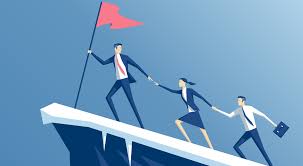 The Meaning of Leadership
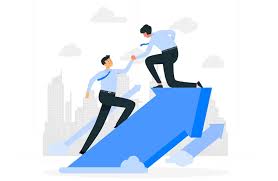 On the subject of Ethics and Leadership At AUN PHI 300 (Ethics & Leadership
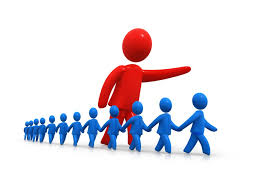 Various Definitions And Perspectives of the Notions of Leadership
LEADERSHIP, is defined as the ability of an individual, group, or organization to "lead", influence, or guide other individuals, teams, or organizations.
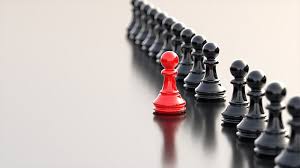 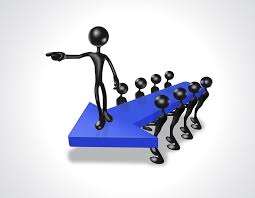 SOME DEFINITIONS OF LEADERSHIP
1. Some define leadership as “An integral part of the group process” (Kretch and Crutchfield, 1948). 
ii. Others define it primarily as “An influence process (Bass, 1960:8). 
iii. Still others see leadership as “The initiation of structure and the instrument of goal achievement” (Homans, 1950:217). 
iv. Several others consider leaders to be “Servants of their followers” (Green, 1998:227). 
v. For Hemphill & Coons, “Leadership is the behaviour of an individual... directing the activities of a group towards a shared goal” (Hemphill and Coon, 1957).
Other Definitions of Leadership
V. For Hemphill & Coons, “Leadership is the behaviour of an individual... directing the activities of a group towards a shared goal” (Hemphill and Coon, 1957). 
Vi. Leadership is perceived to be “the influential increment over and above mechanical compliance with the routine directives of the organization” (Katz and Kahn, 1978:650). 
vii. For Burns, “Leadership is exercised when persons... mobilize... institutional, political, psychological and other resources so as to arouse, engage, and satisfy the motives of followers” (Burns, 1978:18).
 viii. Leadership is realized in the process whereby “one or more individuals succeed in attempting to frame and define the reality of others” (Morgan and Smircich, 1992: 46).
 ix. Another definition of leadership presented by Rauch & Behrling, presents its as “the process of influencing the activity of an organized group towards goal achievement” (Rauch, and Behling, 1984:45-62)